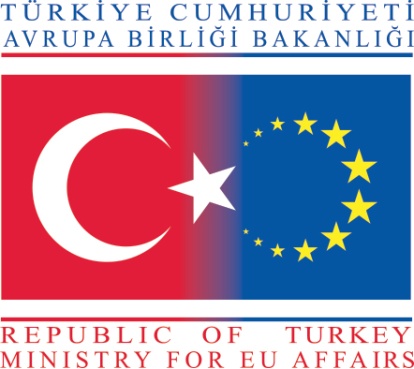 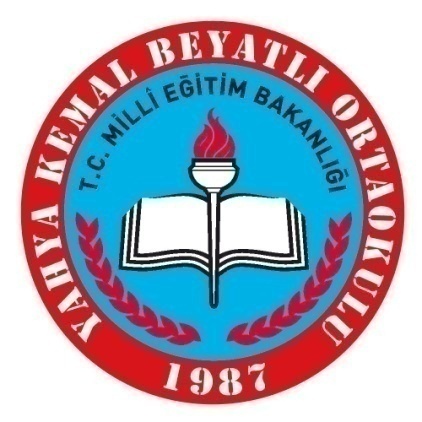 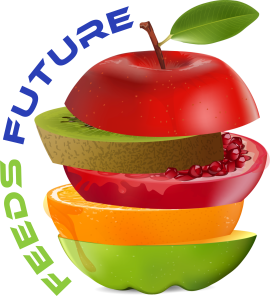 EATING HABITS IN YKB ( Kayseri - TURKEY)
A Questionnaire
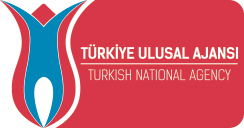 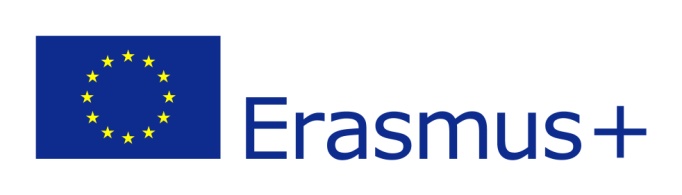 General Information
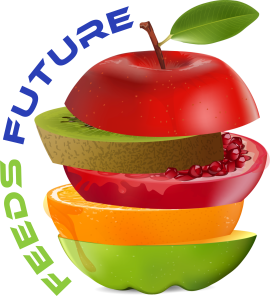 There are 20 questions and mostly based on Slovakian Team’s Work. 

328 participants joined it. ( 128 boys and 200 girls )

 We suggested that their parents also involved it.
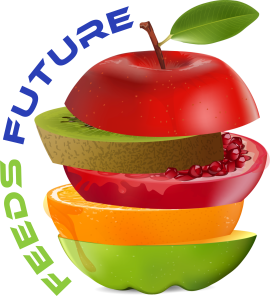 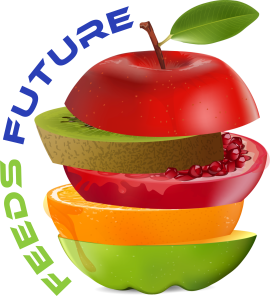 Here are some photos while the students were doing the questionnaire
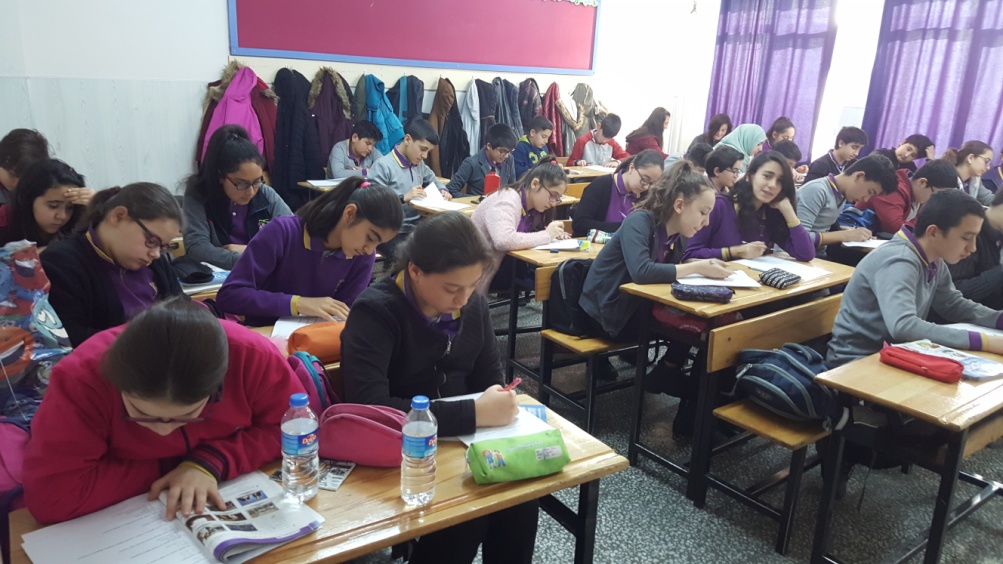 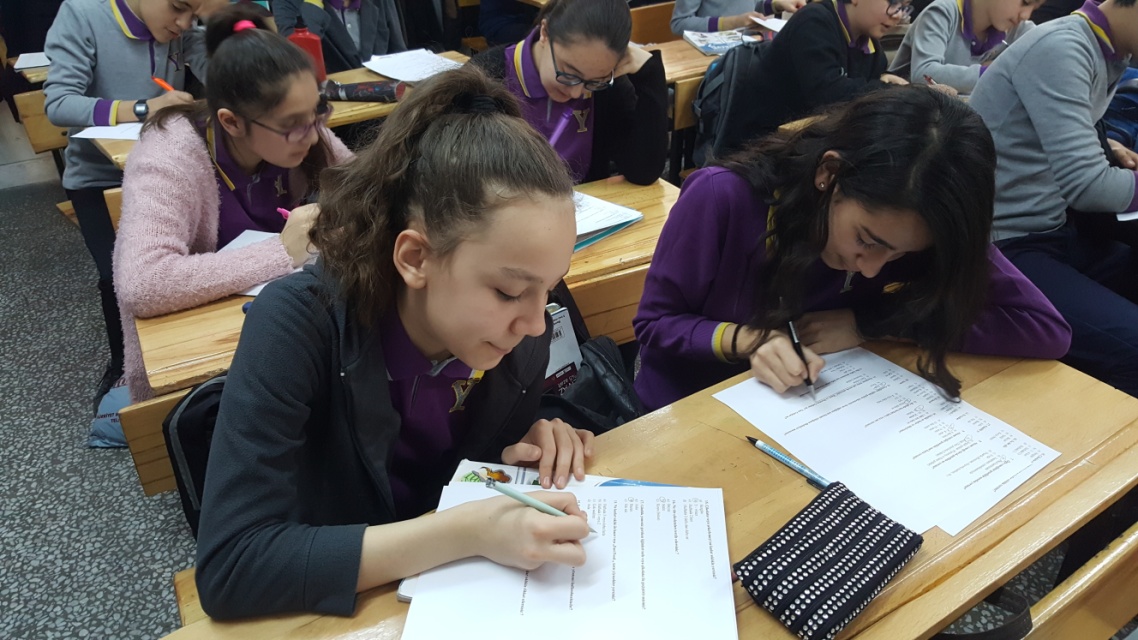 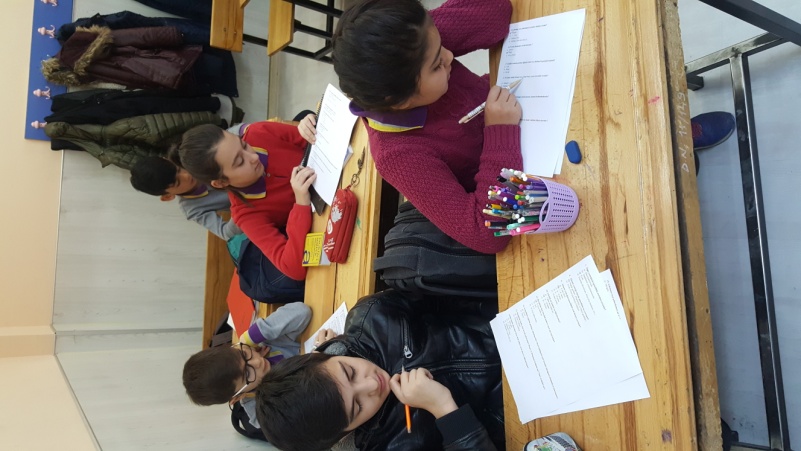 some highlights from the questionnaire
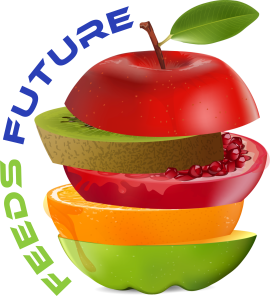 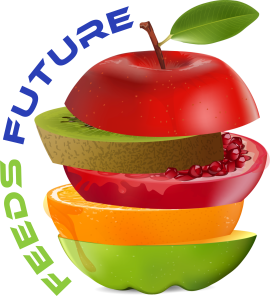 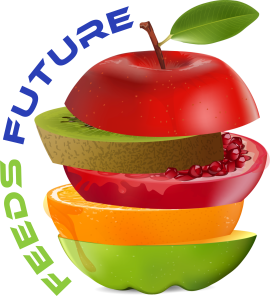 Deep Thanks for listening to us…